Accel Precalc
Unit 7:Trig Identities
Lesson 1: Establishing Trig Identities
EQ: What are the trig identities and how are they used to simplify trigonometric expressions and solve trigonometric equations?
Complete these Fundamental Identities
RECALL:
Reciprocal Identities
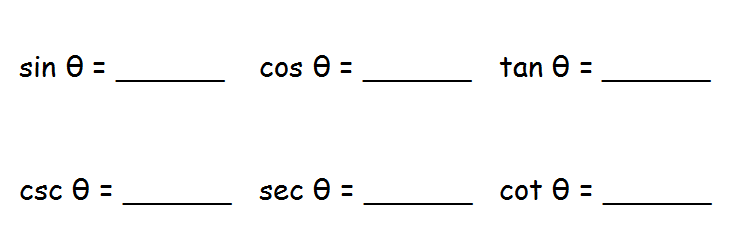 Therefore:
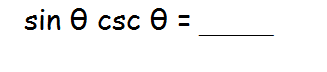 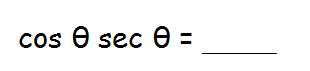 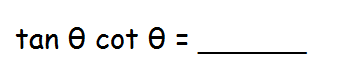 Ratio Identities (in terms of sine and cosine)
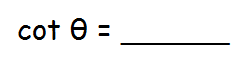 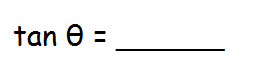 Even/Odd Identities (think about the graphs)
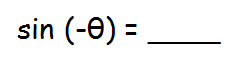 ODD
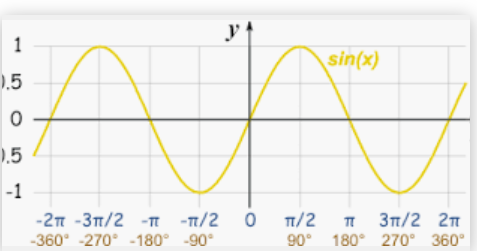 Even/Odd Identities (think about the graphs)
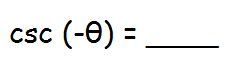 ODD
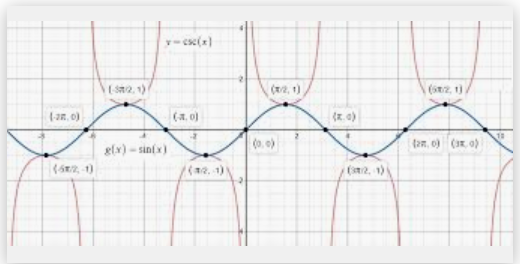 Even/Odd Identities (think about the graphs)
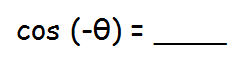 EVEN
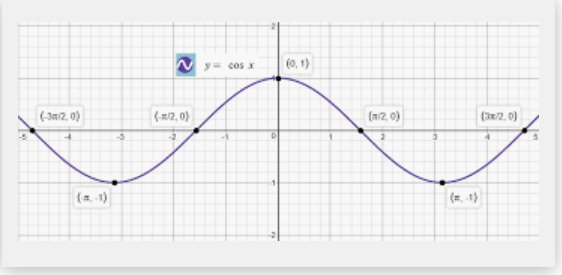 Even/Odd Identities (think about the graphs)
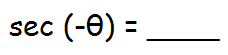 EVEN
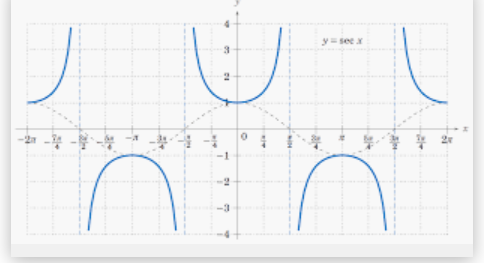 Even/Odd Identities (think about the graphs)
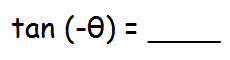 ODD
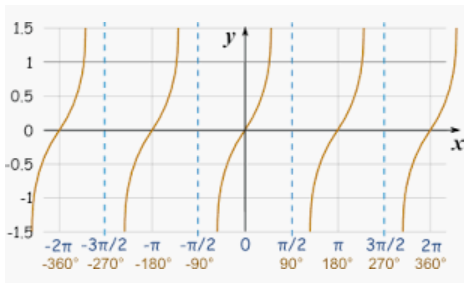 Even/Odd Identities (think about the graphs)
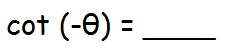 ODD
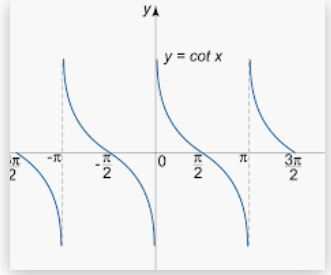 Pythagorean Identities
RECALL:  Unit Circle
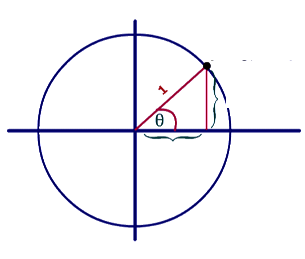 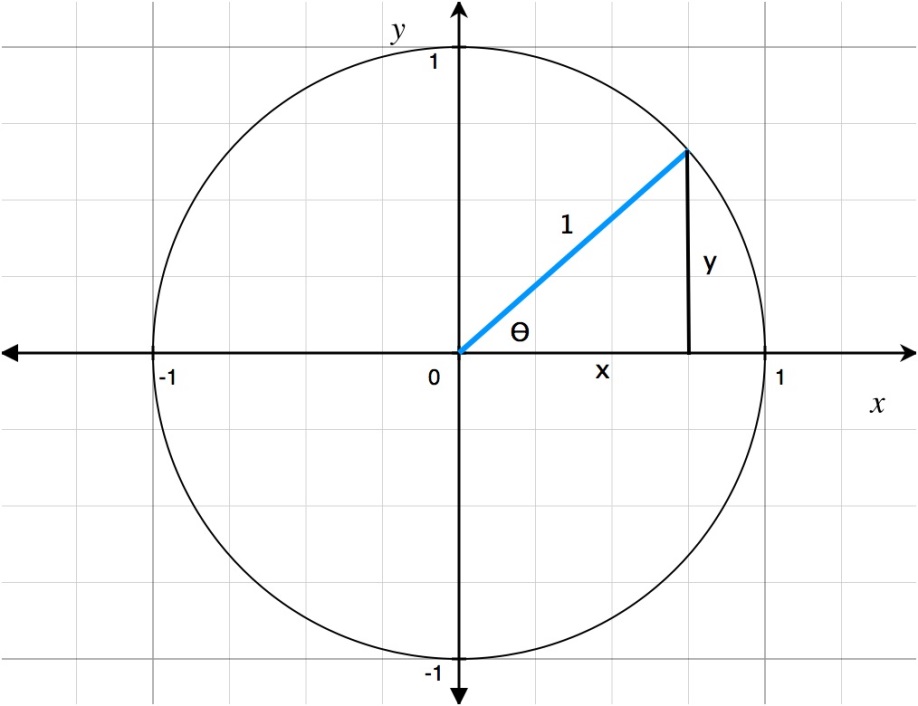 (x, y)
(cos , sin )
sin 
cos 
RECALL:  Pythagorean Theorem
I.      “Grandmama” or “Madea”
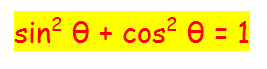 Derivations:
Solve for sin2 θ:
Solve for cos2 θ:
II.	  Divide Grandmama by sin2 θ
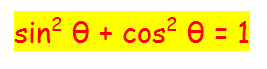 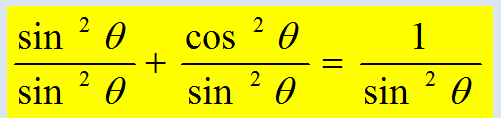 Derivations:
Solve for cot2 θ:
Solve for 1:
III.	  Divide Grandmama by cos2 θ
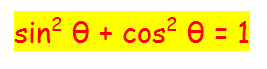 Derivations:
Solve for tan2 θ:
Solve for 1:
Ex.  Simplify using trig identities. I will work these out on another video showing you all steps necessary.
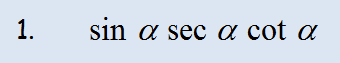 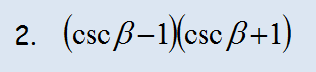 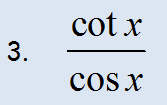 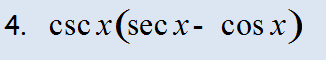 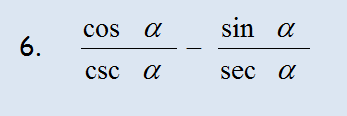 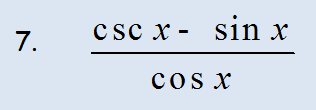 Assignment:  p. 381   #19 – 44
Practice Worksheet #1: Simplify Trig Identities
Practice Worksheet #2: Simplify Trig Identities
Practice Worksheet #3: Simplify Trig Identities
Practice Worksheet #4: Simplify Trig Identities
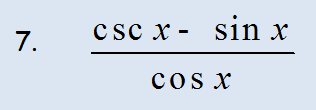 Assignment:  p. 381   #19 – 44
Practice Worksheet #1: Simplify Trig Identities
Practice Worksheet #2: Simplify Trig Identities
Practice Worksheet #3: Simplify Trig Identities
Practice Worksheet #4: Simplify Trig Identities